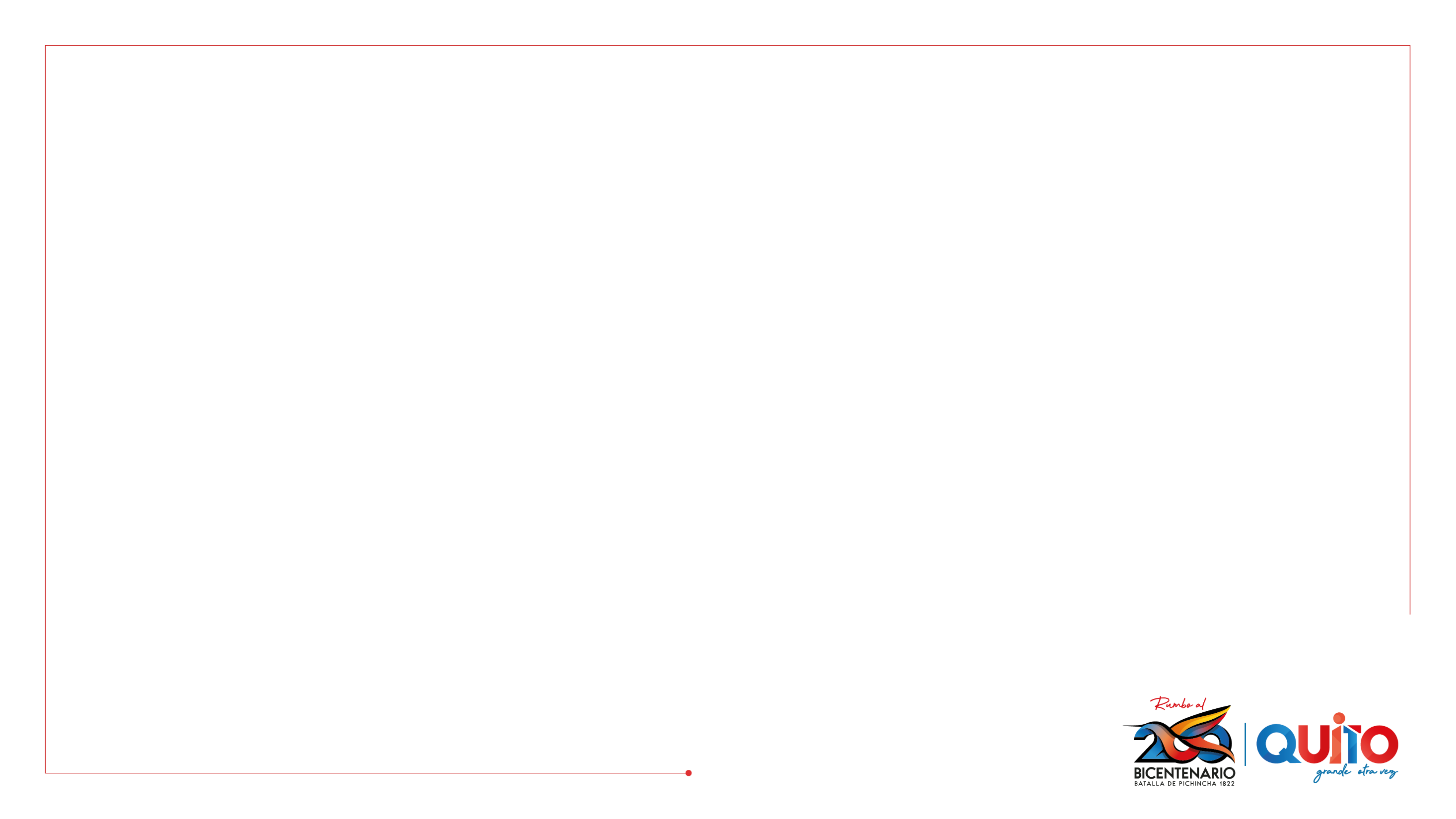 ÁREAS NATURALES PROTEGIDAS EN LAS MICROCUENCAS DE LOS RÍOS MERIDIANO, CAMBUGÁN, JONDANGA, PERLAVÍ, PATAQUÍ, CUBI, Y LAS QUEBRADAS BELLAVISTA, PALMERAS, LA MERCED, SANTA MARTHA, EL SALTO DE LA CHORRERA Y DRENAJES MENOSRES DEL RÍO GUAYLLABAMBA
ING. IVAN BASTIDAS
SECRETARIO DE AMBIENTE (E)
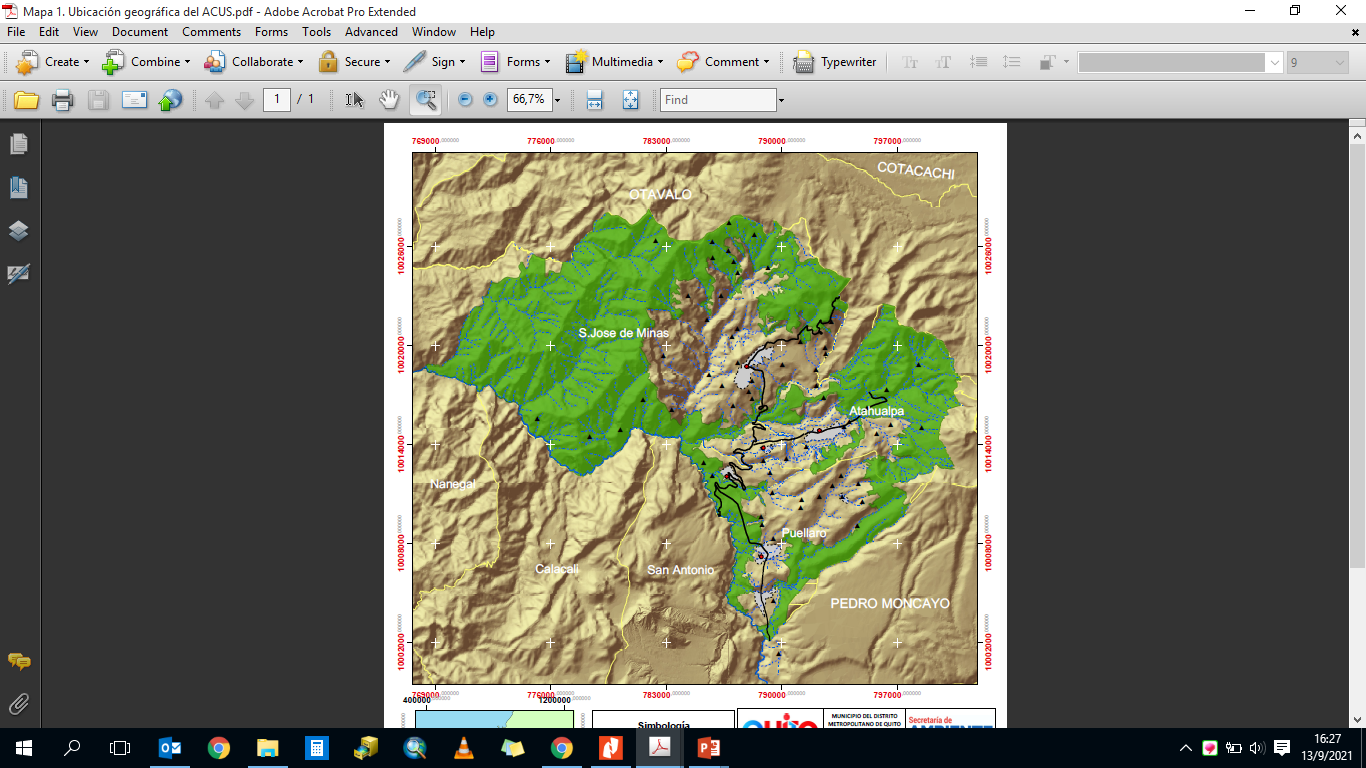 Propuesta ACUS Mojanda Cambugan
Área: 27191,2 Ha
Ubicación: Nororiente del DMQ y al norte de la ciudad de Quito, en la Mancomunidad Norcentral, integrada por las parroquias rurales de Atahualpa, San José de Minas, Puéllaro, Perucho y Chavezpamba.
13 Ecosistemas Naturales y Seminaturales identificados para el área de estudio 
Objetivo: Cuidar y mantener las fuentes hídricas, biodiversidad y funciones ecosistémicas. Conservación y desarrollo de valores culturales y la identidad de la zona.
Brachyotum gleasonii
[Speaker Notes: Mojanda-Cambugan cuenta con su propio Comité de Gestión (Activo)]
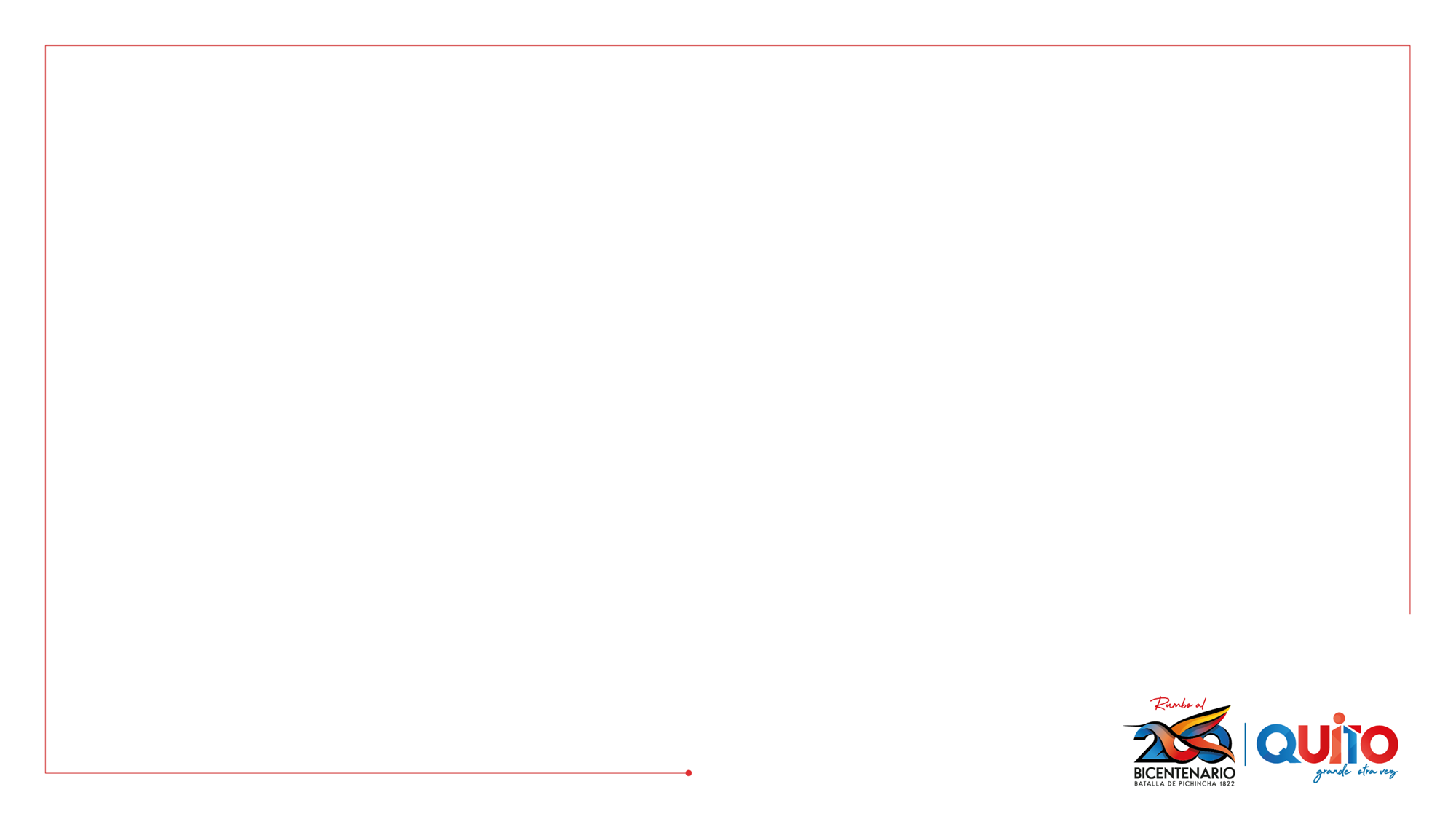 Sustento legal, político, institucional
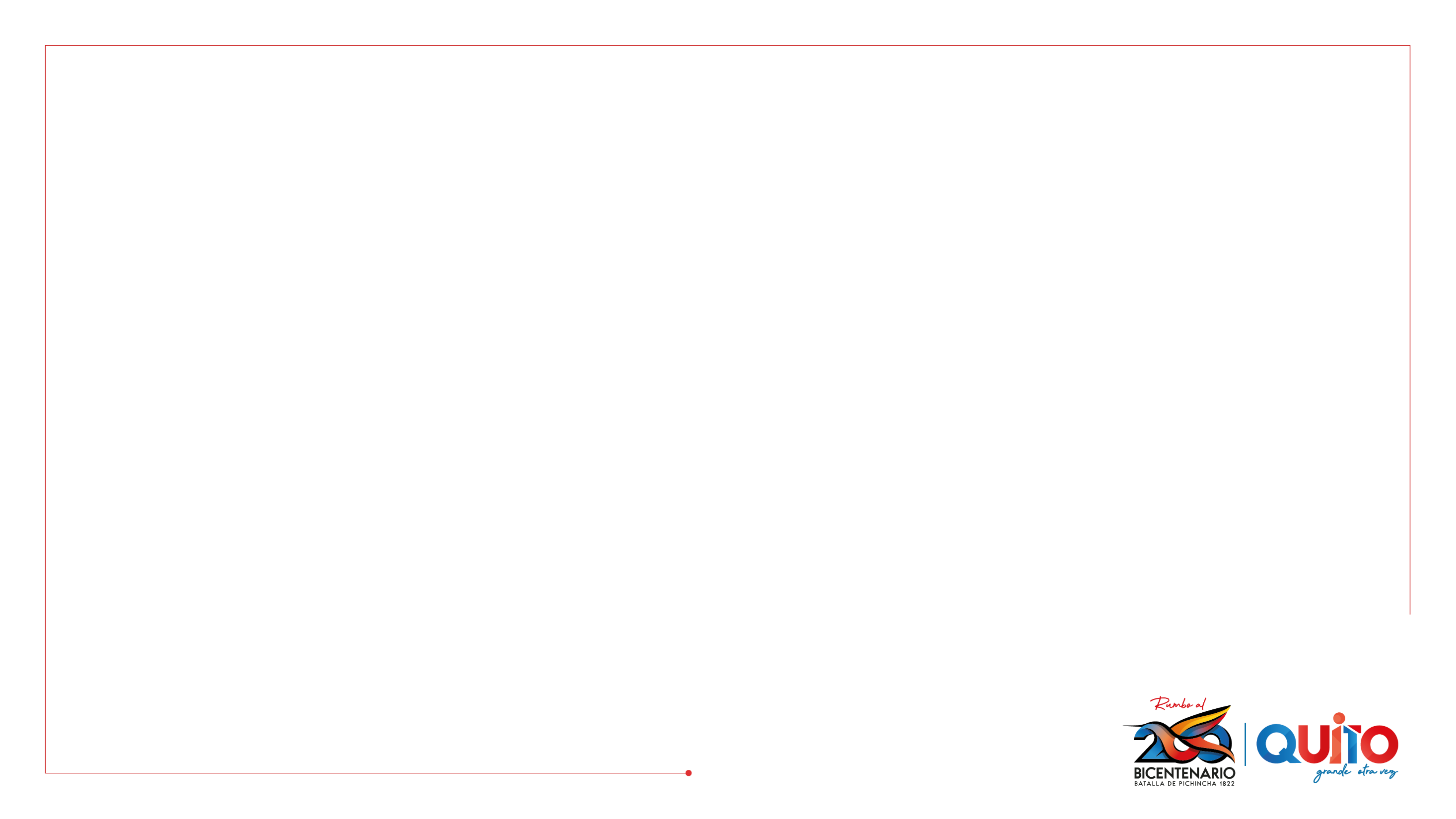 Importancia
Gestión del ACUS
[Speaker Notes: Flora especie endémica: Podocarpus oleifolius (Romerillo)
Flora Especies vulnerables:: Polilepis incana(Arbol de papel), Myrcianthes halli (Arrayan), Cinchona pubescens (Cascarilla), Quercus humboltii (Roble andino).]
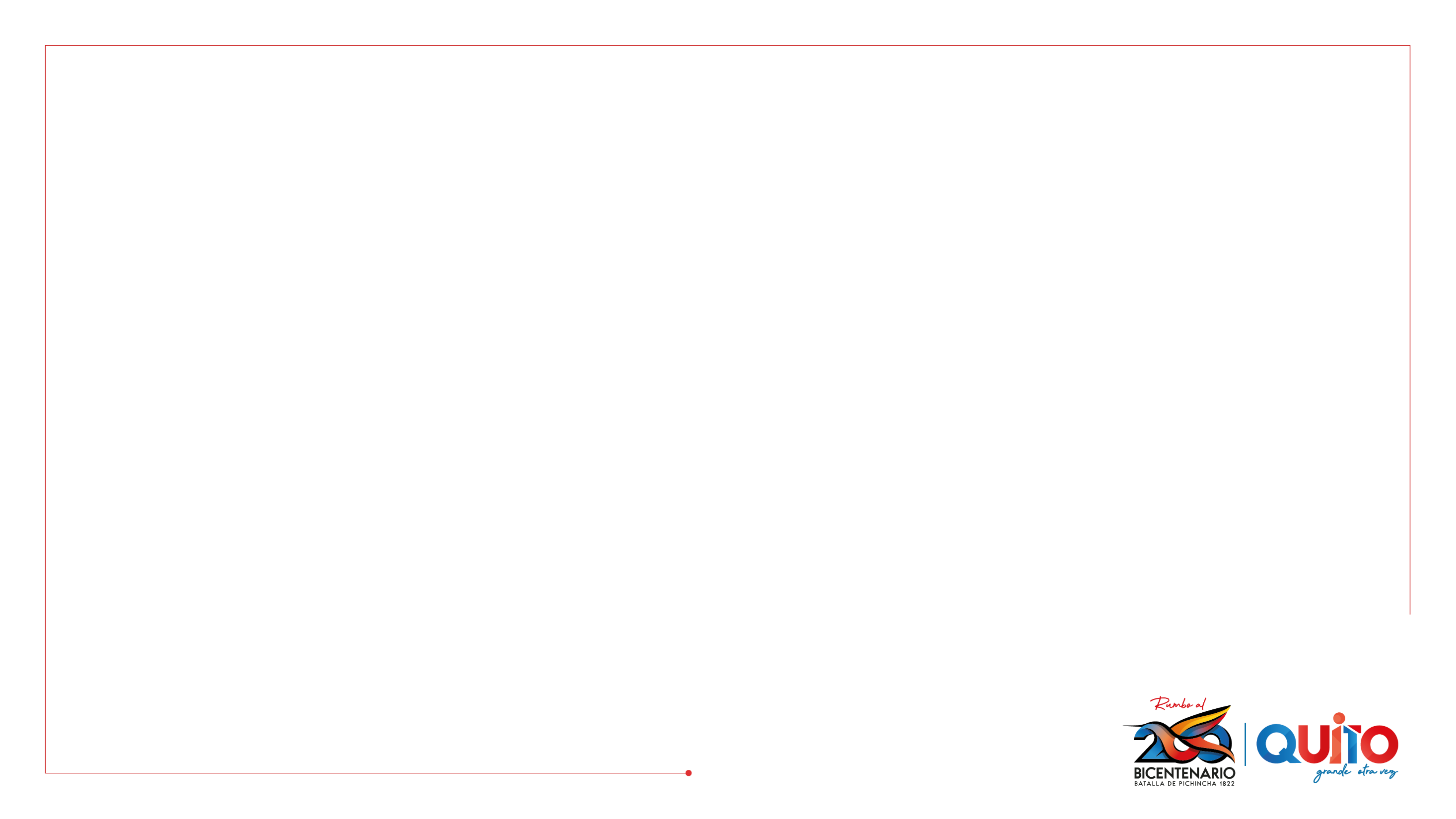 Estrategias para la gestión de Mojanda-Cambugán
Plan de manejo (protección, restauración y uso sustentable).
[Speaker Notes: El Plan de Manejo se basa: 
a) Desarrollo sustentable dentro del área protegida y su área de influencia
b) Fomento de buenas practicas ambientales.

Una vez sancionado el plan de manejo se declara de interés publico y su aplicación garantizara el cumplimiento de las funciones sociales y ambientales del área.]
SITUACIÓN DE LOS RECURSOS HÍDRICOS
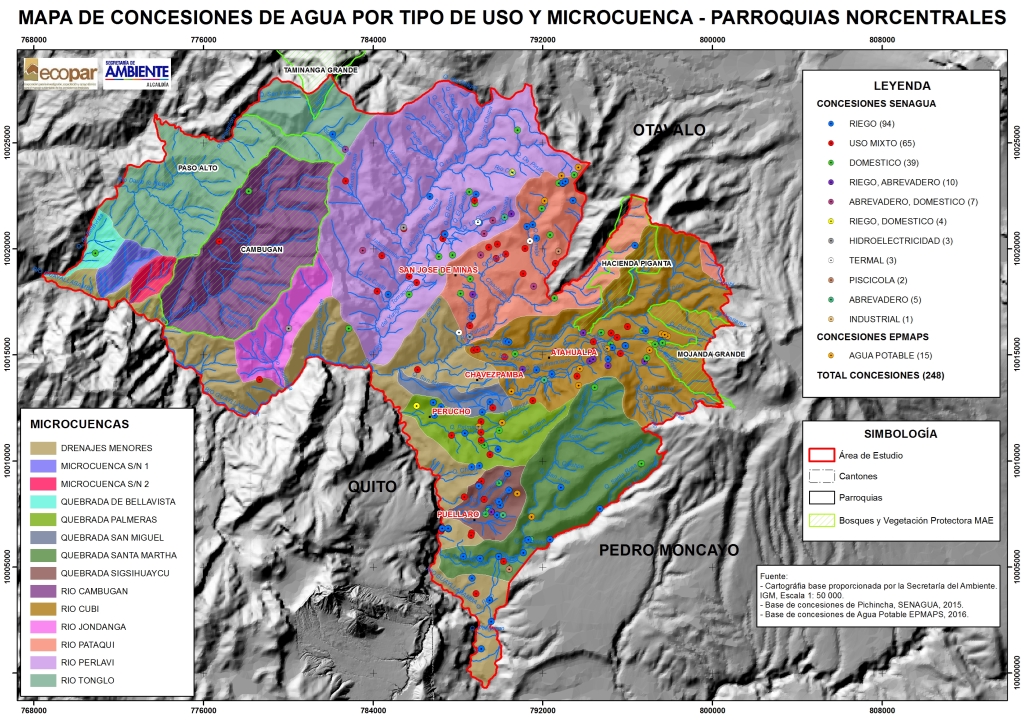 PH2
PH1
PH3
[Speaker Notes: El ACUS Mojanda Cambugán, tiene 14 microcuencas que recorren su área de conservación.]
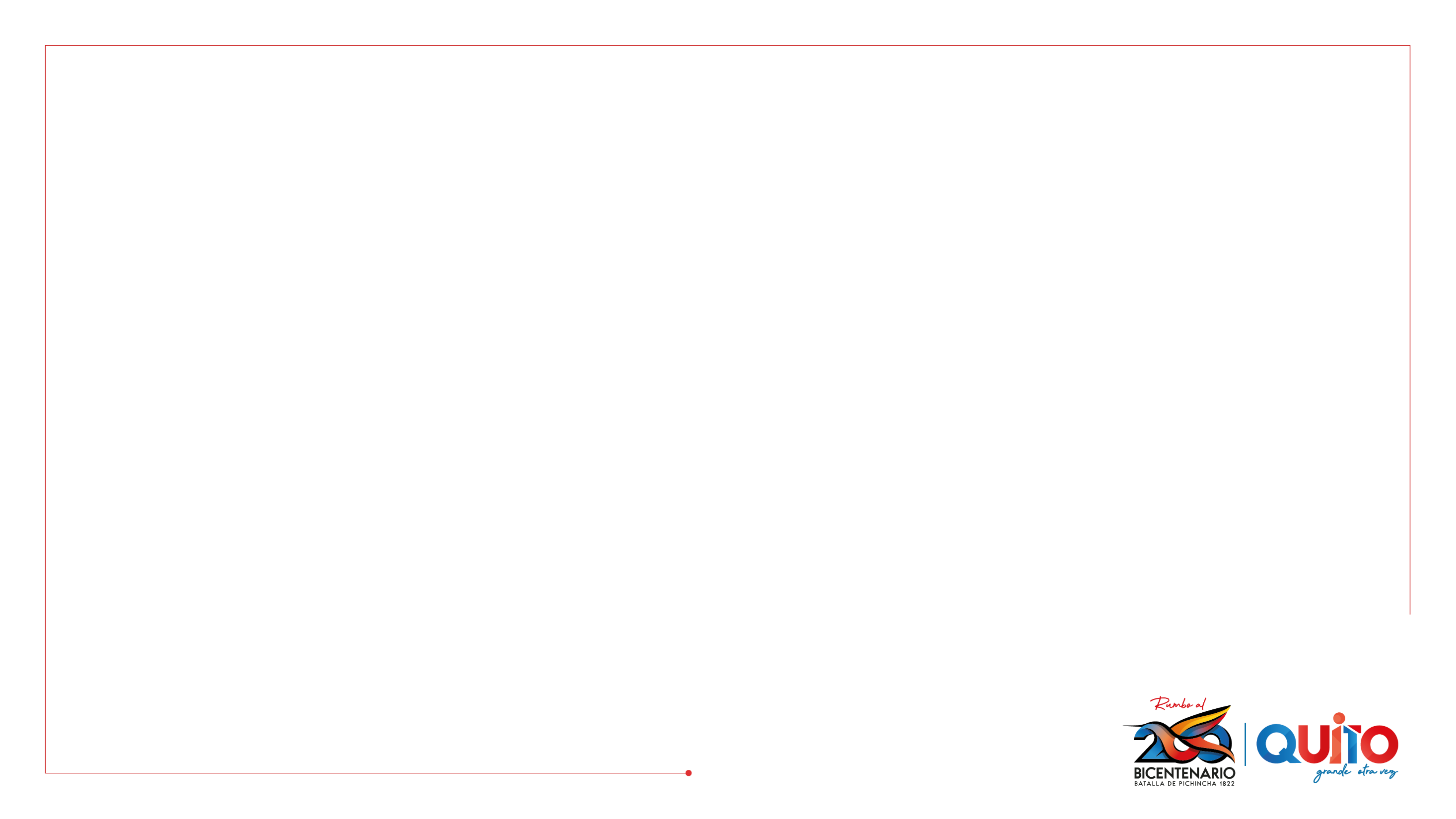 Componente Biótico
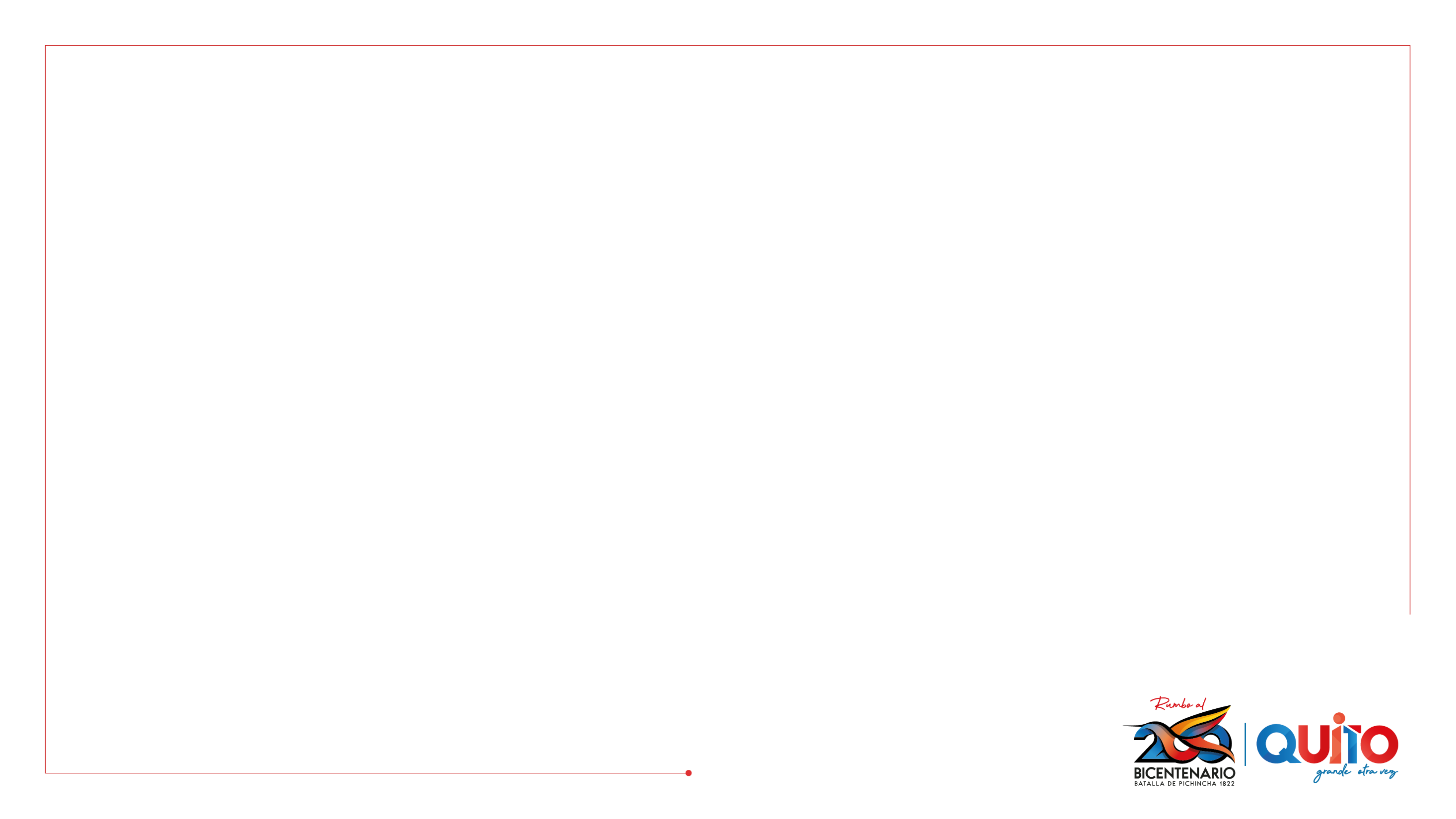 Macro Zonificación ACUS Mojanda-Cambugán
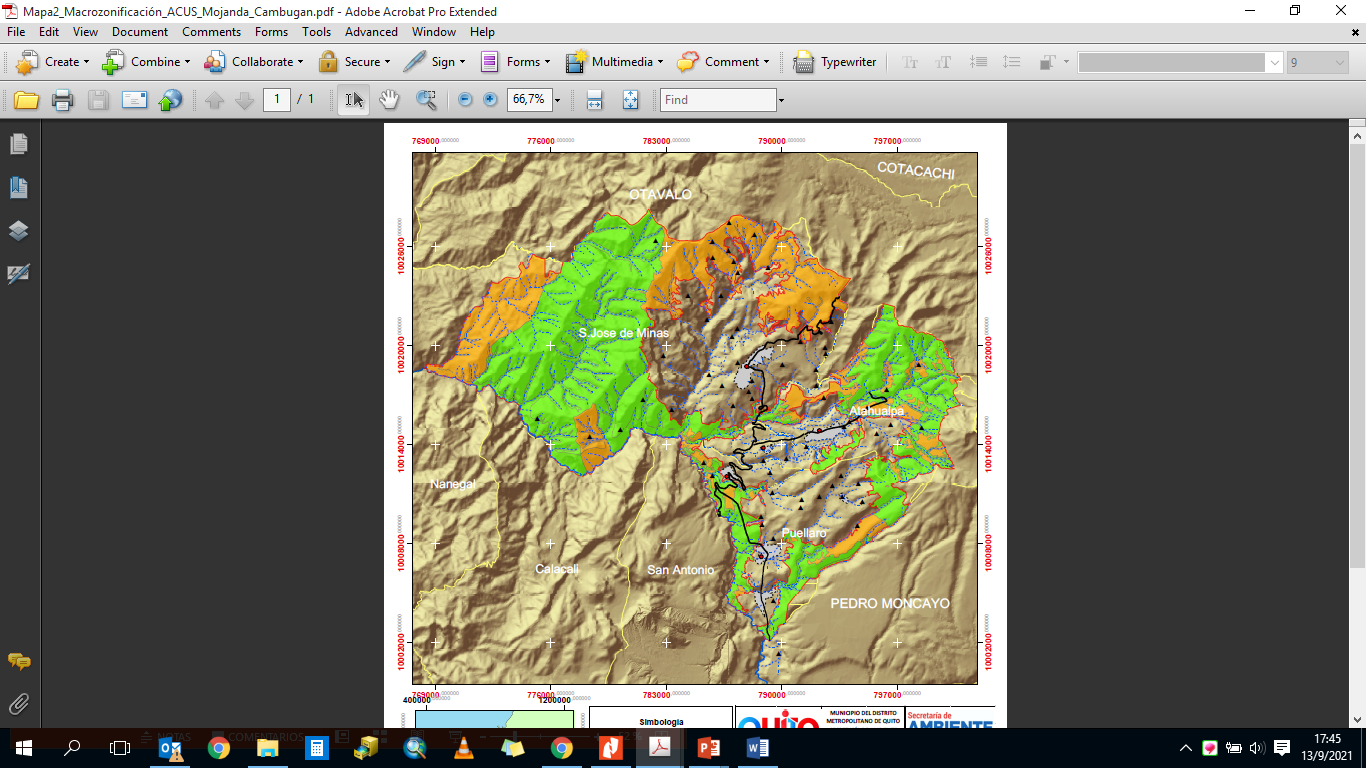 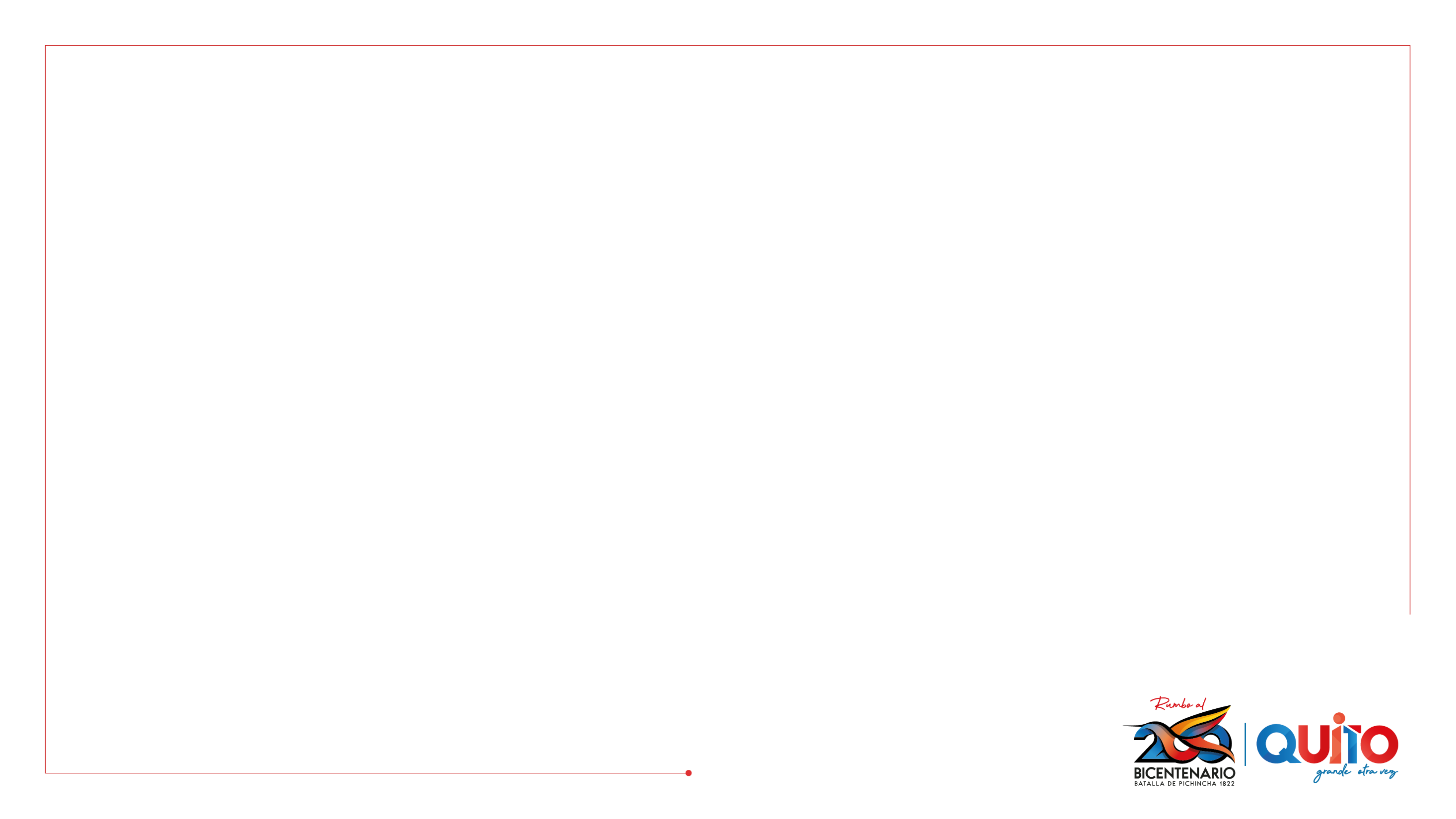 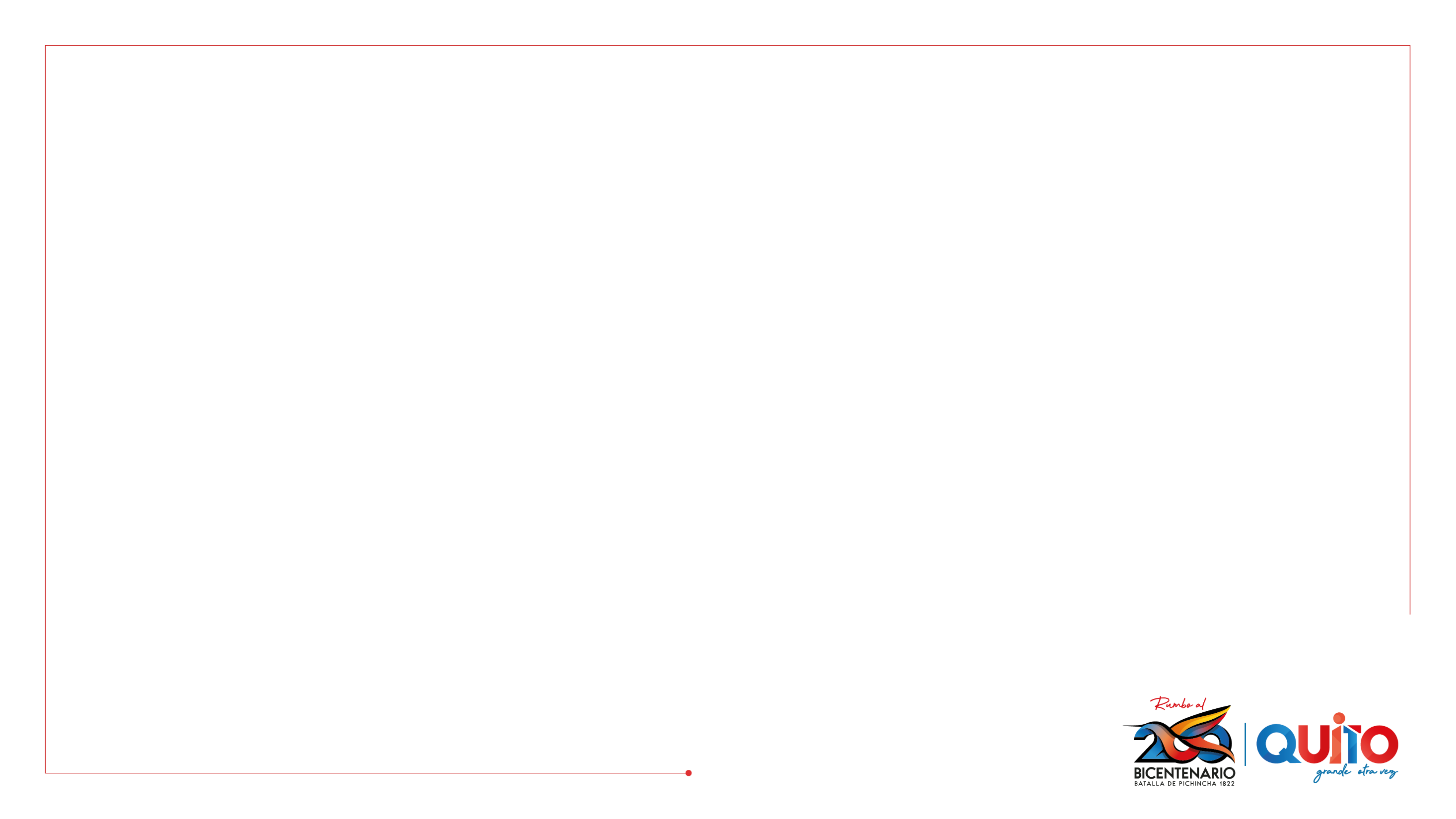 Incentivos – Obligaciones Municipales